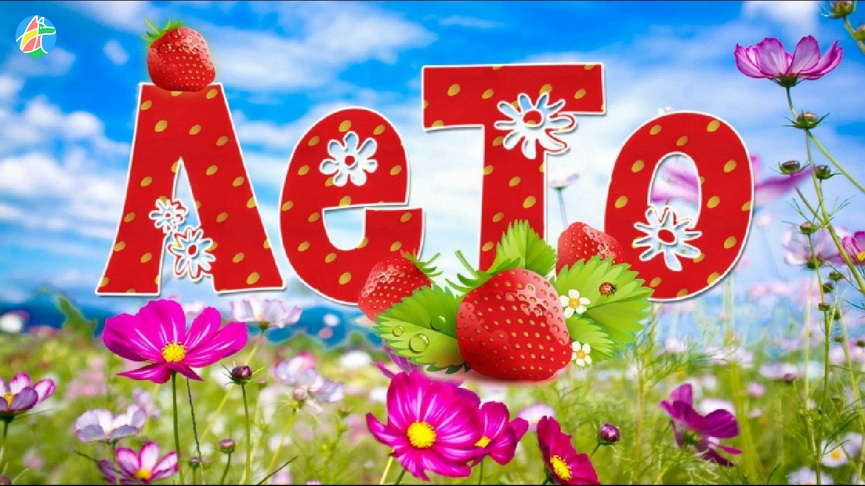 ОРГАНИЗАЦИЯ ЛЕТНЕГО ОТДЫХА ПОДРОСТКОВ
ГЛАВНЫЕ ЭЛЕМЕНТЫ РЕЖИМА ДНЯ НА КАНИКУЛАХ
8.00 Подъем 
8.00-9.00 Умывание, бег, зарядка, обливание водой
9.00-9.20 Завтрак 
9.20 Чистка зубов
13.00-13.30 Обед
14.00-16.00 Тихий час
16.30 Полдник
20.00 Ужин
21.30 Подготовка ко сну
22.00 Отбой
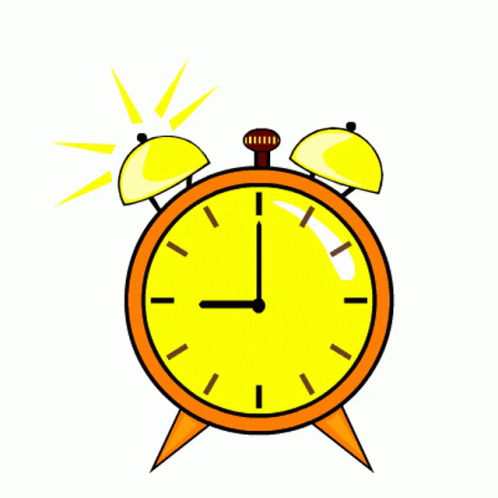 ДОСТОПРИМЕЧАТЕЛЬНОСТИ МОГИЛЕВА
Могилевская Ратуша
Белорусская этнографическая деревня 19 века
Мемориальный комплекс Буйничское поле
Могилёвский областной художественный музей имени П.В. Масленикова
Музей этнографии
Художественный Музей Бялыницкого-Бирули
Могилевский областной краеведческий музей имени Е.Р. Романова
Музей истории Могилева
Быховский замок
Бобруйская крепость
Печерский Лесопарк
https://vmogileve.by/afisha/exhibition/
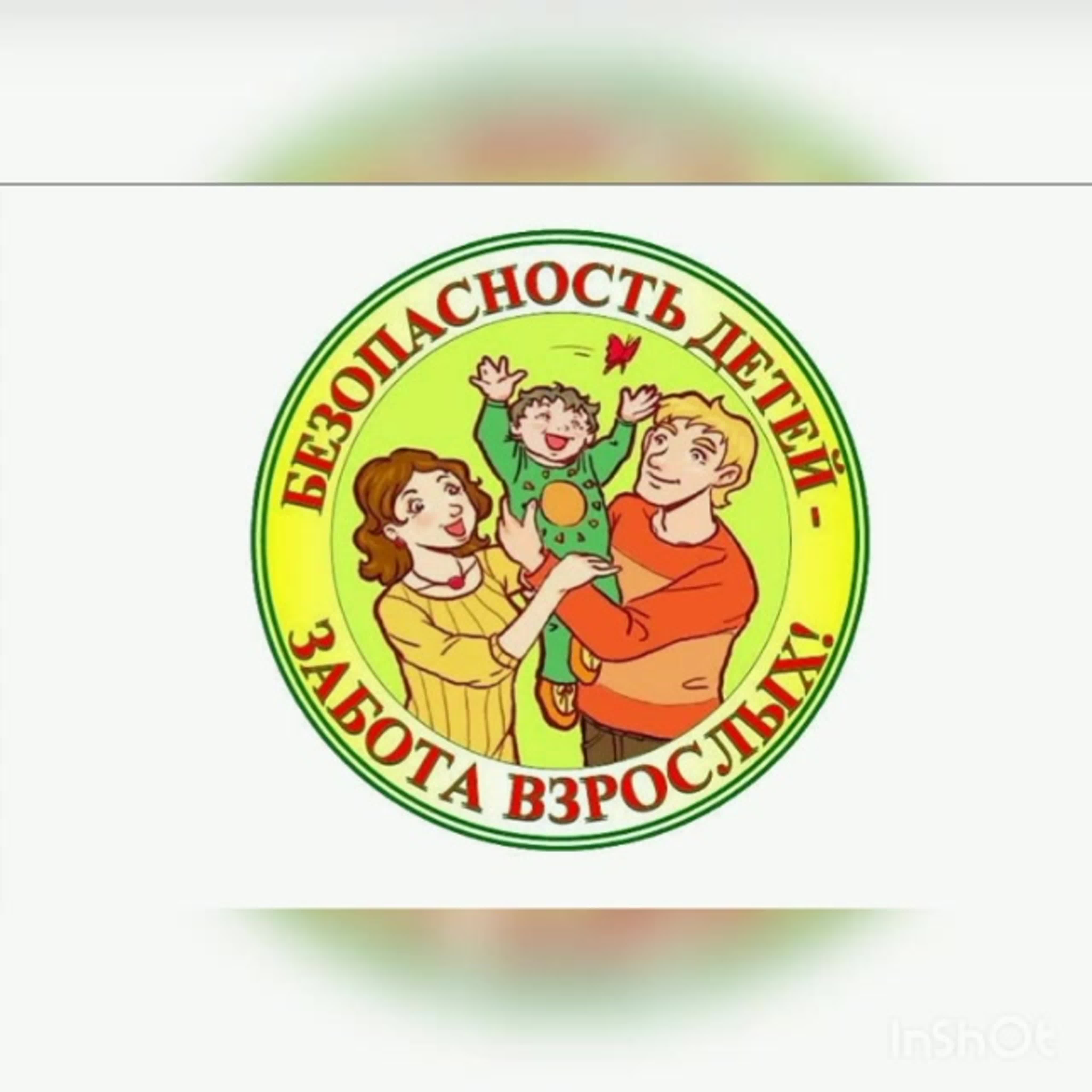 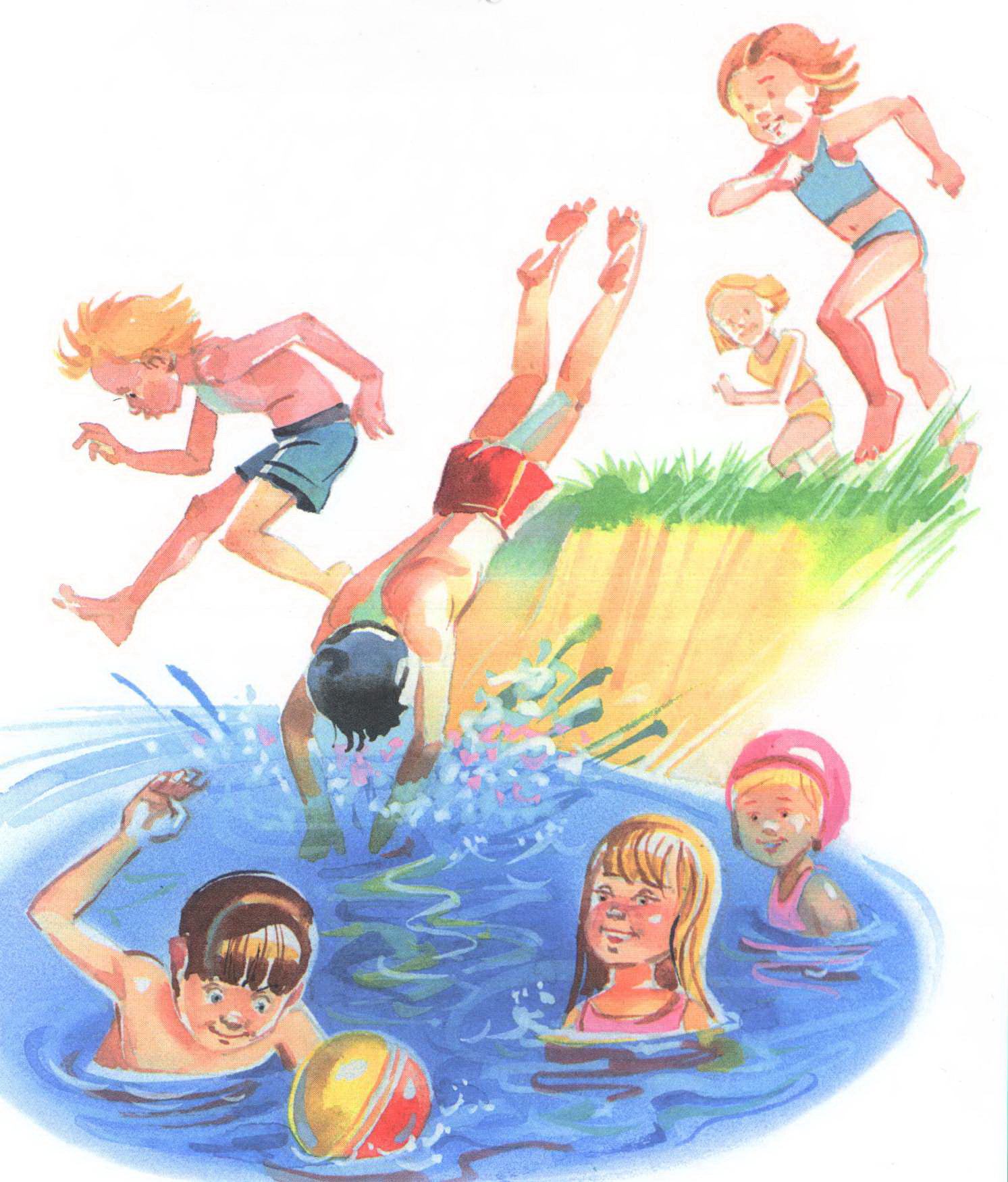 В законодательстве действует норма, согласно которой несовершеннолетние в возрасте до 16 лет не могут находиться вне жилища без сопровождения взрослых в период с 23 до 6 часов.
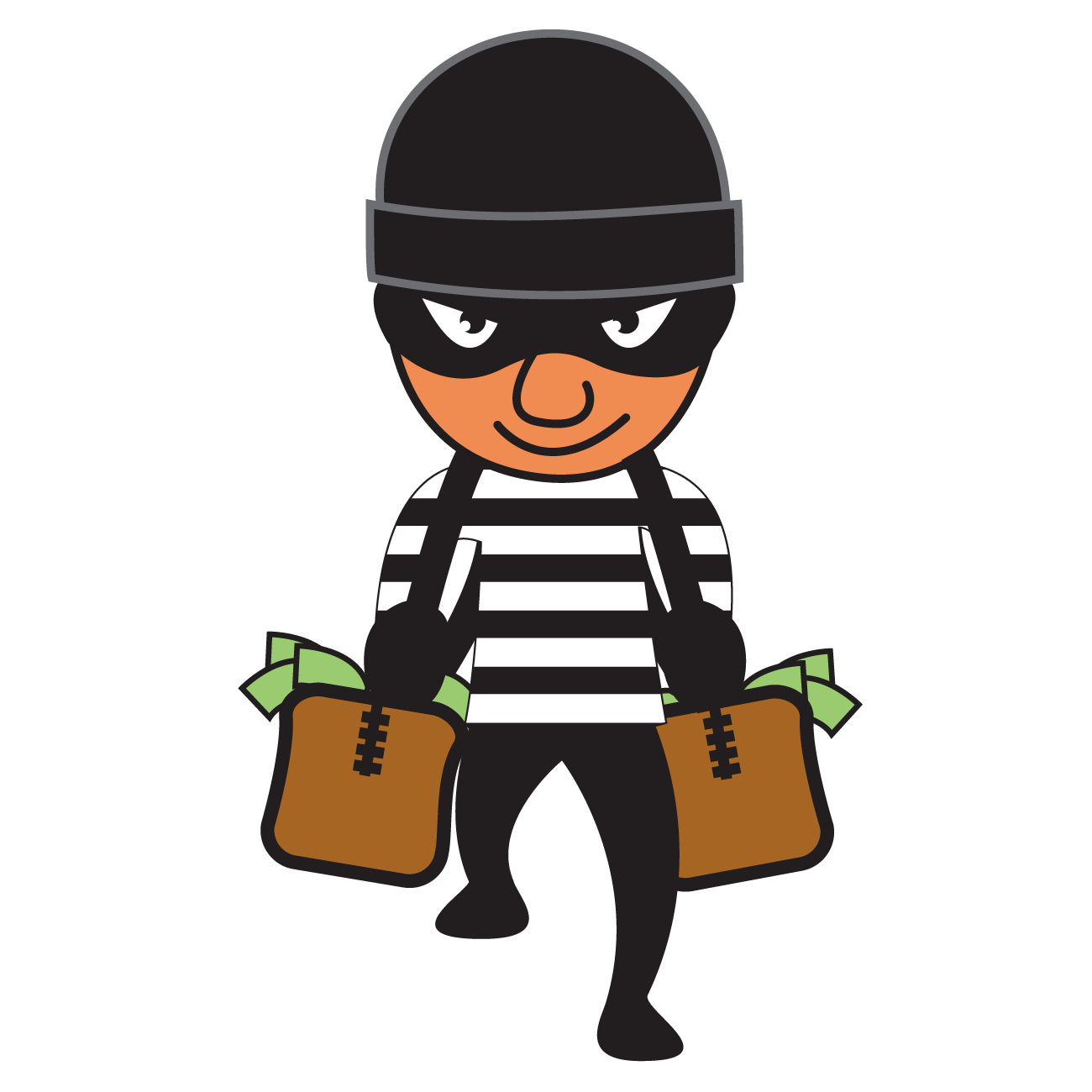 Согласно ч.1 ст.17.13 Кодекса Республики Беларусь об административных правонарушениях (далее – КоАП), неисполнение родителями или лицами, их заменяющими, обязанностей по сопровождению несовершеннолетнего в возрасте до шестнадцати лет либо по обеспечению его сопровождения совершеннолетним лицом в период с двадцати трех до шести часов вне жилища влечет предупреждение или наложение штрафа в размере до двух базовых величин.
А если такие действия совершены повторно в течение одного года после наложения административного взыскания за такое же нарушение, - то тогда на родителей может быть наложен штраф в размере от двух до пяти базовых величин (ч.2 ст.17.13 КоАП).
СОВМЕСТНЫЕ ЗАНЯТИЯ С ДЕТЬМИ
СПОРТ
ПРОСМОТР КИНОФИЛЬМОВ И ТЕЛЕПЕРЕДАЧ С ПОСЛЕДУЮЩИМ ОБСУЖДЕНИЕМ
СЕМЕЙНЫЕ ВЕЧЕРА С ИГРАМИ И РАЗВЛЕЧЕНИЯМИ
ПОСЕЩЕНИЕ КОНЦЕРТОВ
ПОЭТИЧЕСКИЕ ИЛИ СОЧИНИТЕЛЬСКИЕ ДОМАШНИЕ КОНКУРСЫ
И ПРОСТО РАЗГОВОРЫ «ПО ДУШАМ»